Have You Ever Heard John the Baptist Preach? (Pt.3)
Have You Heard John Preach?
“Have you heard John preach: It must have been persuasive, because all the multitude came out there. And when the sermon was over, they came over and said, ‘John, what are we to do?’
                          (Fred Craddock)
Keregma

                              To Proclaim
The Scriptures
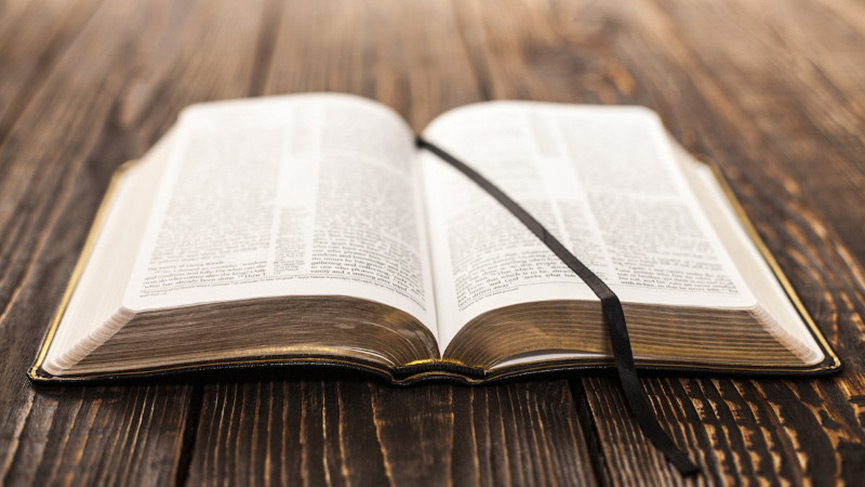 Mark 1: 1-8


                                                                           Luke 3: 1-20


                                                                           Matthew 3:1-12
Let us Pray:
O Lord, Who hast given us the Scriptures to be a lamp unto our feet and a light unto our feet and a light unto our paths, grant that Thy Holy Spirit
Who proceedeth from Thee, may enlighten our minds and kindle our hearts, and that as Thy Son has promised, He may lead us into all truth; through Jesus Christ our Lord.